第5章 
代数式与函数的初步认识
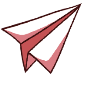 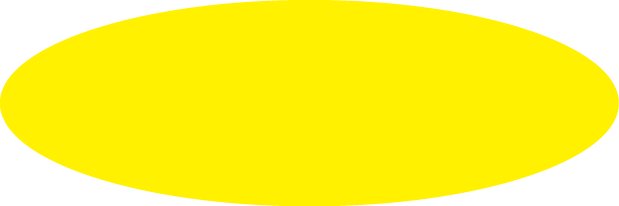 5.4 生活中的常量与变量
WWW.PPT818.COM
学习目标
1.了解常量、变量的概念。
  2.能列出表示变量之间关系的式子，能准确指出式子中的常量和变量。
情境引入
大家好，我叫小刚，今天我和几个同学约好去小水库旁野炊。现在我要出发去学校和同学集合了。
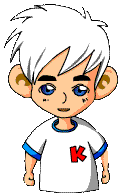 学校
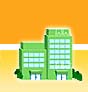 t分钟
1分钟
2分钟
3分钟
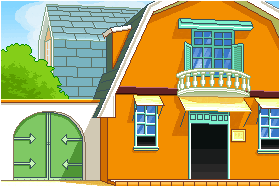 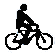 5
10
15
？
假设小刚匀速行驶，每分钟骑5米。
用s表示他骑车的总路程.
新知探究
填表：
v=5米/分
5
10
30
50
问题：从表格中你发现了什么？
骑车总路程s与时间t之间的关系：s=vt， 
其中速度v是不变的量，
骑车的总路程s与骑车时间t是变化的量。
1.小亮在智力竞赛中答对了x个问题，得分100+10x,若用y表示小亮的得分。
1)计算当x取下列数值时y的值，并填写下表：
110
120
130
140
150
2)在这个问题中，哪些量保持不变？哪些量可以取不同的值。
底分和答对1题的得分不变，答对题量x与总分值y可以取不同的值。
3)将y用x的关系式表示.
y=10x+100
2.如图，一个长方形的推拉窗，窗扇高1.5米，如果活动窗拉开的距离为x米，拉开后的通风面积为y平方米，那么y用关于x的代数式表示为y=_______ .
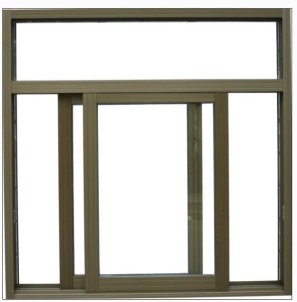 1.5x
这个问题中不变的量是___________，可以改变的量是___________________________.
窗高1.5米
拉开距离x和通风面积y
3.假设钟点工的工资标准为6元/时，设工作时数为t，应得工资额为m，则m=6t.
    取一些不同的t的值，求出相应的m的值：
     t=               →m= _______                                         
     t=               →m= _______                
     t=               →m=_______           
     在根据不同的工作时数计算钟点工应得工资额的过程中，哪些量在改变？哪些量不变 ?
1
6
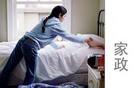 2
12
3
18
工资标准是不变的量，工时t和工资m是变化的量.
在某一个问题中，保持不变的量称为常量（constant）.  可以取不同数值的量称为变量（variable）.
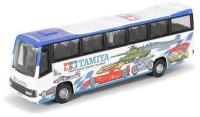 填一填
（1）汽车以80千米/小时的速度行驶，用t时表示行驶的时间，s千米表示行驶路程，其中常量是    ＿＿＿＿＿，变量是 ＿＿＿＿＿＿。 
       （2）汽车行驶200千米的路程，用v千米/小时表示行驶的速度，t时表示行驶的时间，其中常量是     ＿＿＿＿＿ ，变量是    ＿＿＿＿＿＿＿＿。
80千米/小时
t时， s千米
200千米
v千米/小时，t时
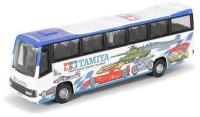 填一填
（3）在行程问题中，s=vt.
   s一定时，常量是＿＿＿ ，变量是  ＿＿＿;
   v一定时，常量是＿＿＿ ，变量是  ＿＿＿;
   t一定时，常量是＿＿＿ ，变量是  ＿＿＿;
s
v，t
v
s，t
v，s
t
注意：常量和变量是对某一变化过程来说，不是绝对而是相对的。常量不一定是具体的数，也有用字母表示的。
4.某水果店橘子的单价为2.5元/千克，记买k千克橘子的总价为s元。请用千克数k的代数式来表示总价s.其中的常量和变量分别是什么。
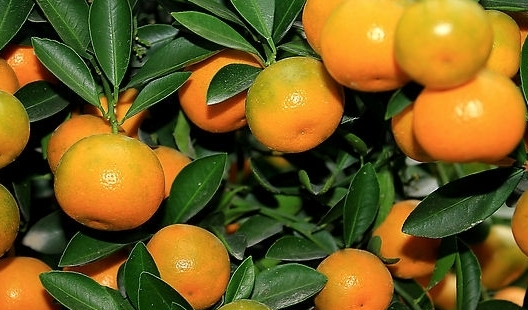 每二人小组举两个常量和变量的实际例子，比一比哪一组做的最好！
随堂练习
一、指出下列事件中的常量与变量：
1.长方形的长和宽分别是a和b，周长是C=2(a+b),其中常量是___,变量是______.
2.圆锥体积v与圆锥底面半径r及圆锥的高h之间存在关系式               ，其中常量是________,变量是______.
C,a,b
2
二、写出下列关系式，并指出式中的常量与变量
        1.购买一些钢笔,单价2元/支,总价Y元随钢笔支数x变化,指出其中的常量与变量,并写出关系式.

        2.一个三角形的底边长5cm,高h可以任意伸缩,写出面积S随h变化关系式,并指出其中常量与变量.
作业
第122页   习题5.4    第1、2、3题.

选作 第7题
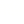